New Aerosol Particle Formation in Amazonia
M. Matisans, P. Tunved, L. Rizzo, R. Krejci, P. Artaxo, I.Riipinen, T. Hamburger, E. Swietlicki, H.E. Manninen, J. Backman, M. Kulmala
[Speaker Notes: Enigma of stability of particle concentration in Amazonia,
Hadley cell circulation, nucleation in cumulus anvils.
Primary production form biosphere, shown to be unlikely by Alhm, 2008.]
Aerosol number size distribution
[Speaker Notes: -   NO classical banana nucleation as in mid-latitudes,
Lower background aerosol load and erratic pattern of ultrafine particle blobs, also caller apple events,
Remember that measurements are seen in Eulerian frame of reference,
What if nucleation takes place at a much smaller spatial scale?
If it is the case then we should see a pattern statisticlally,
We chose run cluster analysis technique on amazonian aerosol data, and this is what we found (next slide)]
Question
& Hypothesis
Where do new particles come from in Amazonia?

An alternative particle production pathway.
[Speaker Notes: No classical nucleation events,
Primary emissions not enough,
Subsidence not enough (it’s aitken size)

linking precipitation occurrence to new particle formation]
Measurement site
[Speaker Notes: Station we have available is this,
Measurements of meteorology, particles and ions, down to 1 nm ABOVE CANOPY.]
Methods & Instruments
SMPS data (10nm<Dp<500nm)
Metorological data
Precipitation, WS, WD, SR
NAIS observations (1nm<Dp<16nm)
Cluster Analysis
Cluster analysis for nucleation days
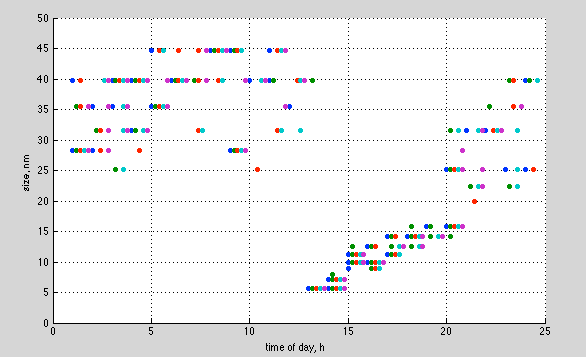 Ion production and particle growth
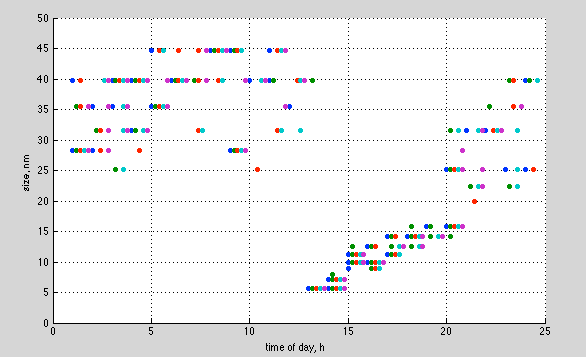 [Speaker Notes: SMPS scan clusters with smallest particles are measured earlareound sunrise and in afternoon, with a growing trend afterwards,
This does not mean that the growth is to be seen in any single day, since this is a statistical effect of many of these apple type of events,
However – many apples apparently go bananas,
This of course is not in any way conclusive to nucleation detection, therefore we took independent measurements of NAIS to see what happens to even smaller particles at these probable nucleation times of day.
Surprisingly we found ions also peak in cncentration at the expected time of day!
However, its been known that ion concentration is strongly correlatied with precipitation, which produces ion mode peaking at 3-4 nm diameter with preferably negative charge. Horrak 1998, Tammet 2010, Hirssiko et al. Etc.]
Precipitation produces ions
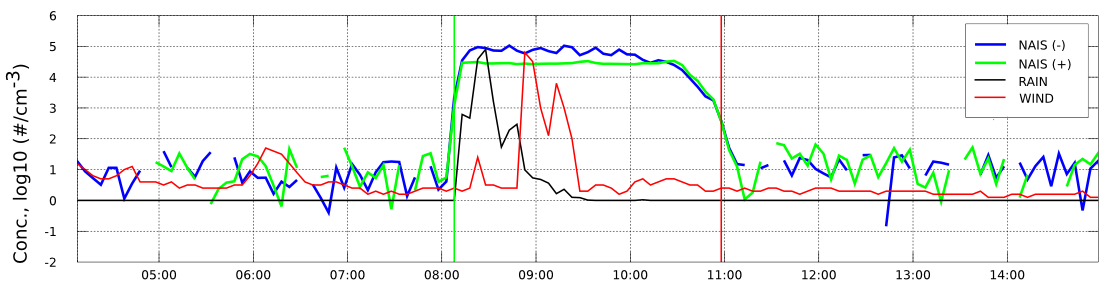 [Speaker Notes: One example of the ion burst as a result of precipitation.
All precipitation brings ions, and no ion burst are brought without precipitation.]
Ion self-coagulation simulation with CALM
[Speaker Notes: With P. Tunved’s CALM model we estimated that:

During 2 - 3 hours of precipitation due to self-coagulation of these generated partilces would account for 800 of 20 nm particles, at a source rate of 10 particles per cc per s.]
Seasonal ion production
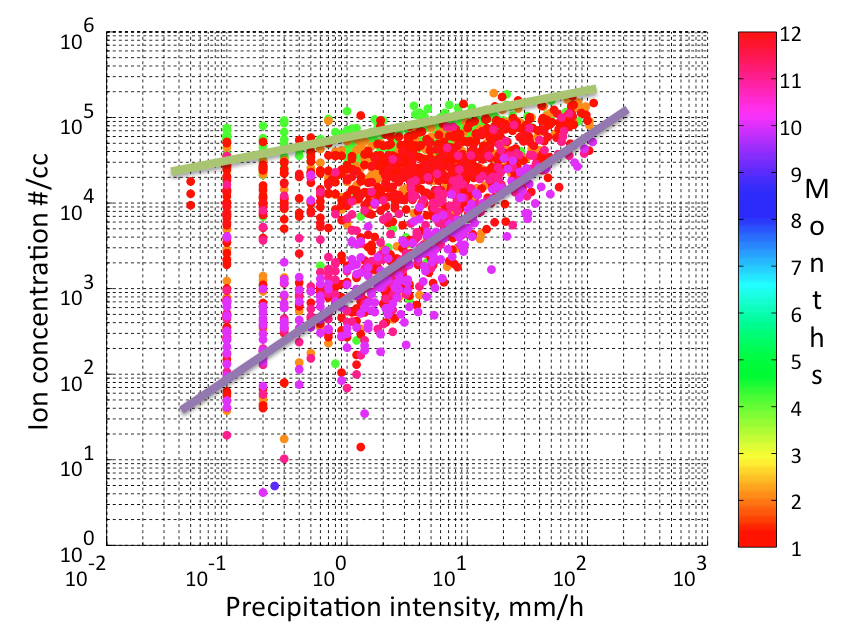 [Speaker Notes: At lower CS the ion production (during wet season) is more effective (the correlation less steep), however at high precipitation intensity the maximum ion concentration hits a ceiling!]
Condensational sink
< 5 nm paticles
[Speaker Notes: A summar picture:
The clouds are atmospheric agents removing preexisting CS aerosol in atmosphere, and introducing new aerosol.]
Thank you for your attention!
Seasonal ion production
[Speaker Notes: At lower CS the ion production (during wet season) is more effective (the correlation less steep), however at high precipitation intensity the maximum ion concentration hits a ceiling!]
Parameters
Ion charge ratio dynamics
CS annual cycle
Rainfall duration
[Speaker Notes: Rainfall duration histogram with a peak probability at 2-3 hours.]
Ion production by rain
Cluster Analysis